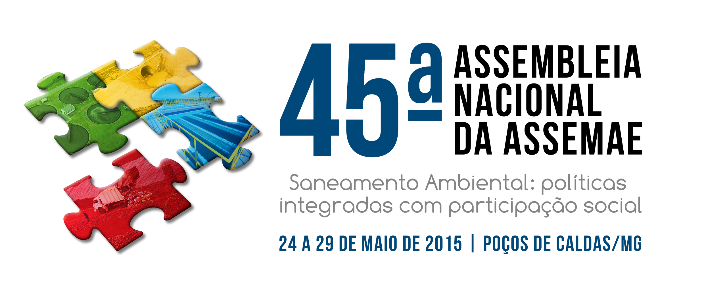 XIX Exposição de Experiências Municipais em Saneamento
De 24 a 29 de maio de 2015 – Poços de Caldas - MG
CAPTAÇÃO DE ÁGUA DA CHUVA EM ZONA RURAL:ESTUDO DE CASO
Dieter Wartchow
Marcio A. Nicknig
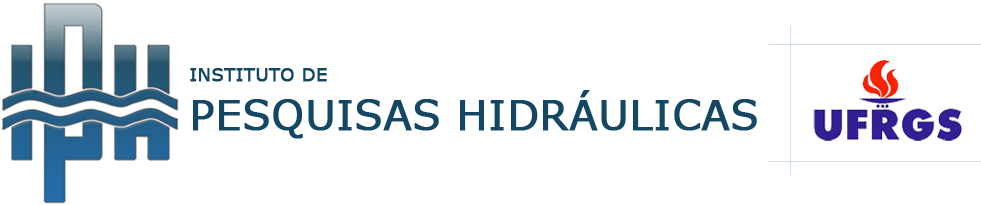 Introdução
Reutilização da água da chuva é prática ancestral;

Aplicada em locais onde não há problema de abastecimento também traz inúmeras vantagens:
Reduz pressão sobre os mananciais;
Uso da água potável apenas para consumos nobres;
Uso na irrigação sem necessidade de retirada do cloro residual;
Dessedentação de animais, limpeza de ferramentas, etc;
Objetivos
Avaliar o potencial de captação de águas pluvias em uma propriedade rural no interior do Rio Grande do Sul;

Dimensionar o sistema de captação;

Analisar a qualidade da água captada, verificando a sua adequabilidade para os diversos usos potenciais na propriedade;
Metodologia – Local do Projeto
Vera Cruz, Rio Grande do SulTransição entre campo e serra;
Predomínio de mata atlântica;
Região de comum precipitação orográfica;
Metodologia – Avaliação do Histórico Pluviométrico
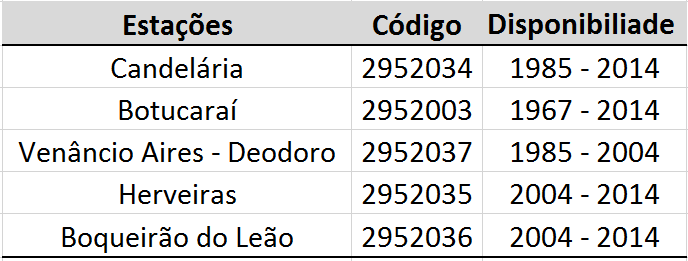 Metodologia – Avaliação do Histórico Pluviométrico
A estação Botucaraí possui histórico de dados muito maior que as outras estações disponíveis na região;

 Ao realizar ponderamento geoespacial, através de software SIG, as grandes séries de dados das estações Botucaraí e Candelária seriam desconsideradas;

Optou-se pelo método da Simulação, aplicado ao pior período.
NBR 15527:2007 - Aproveitamento de coberturas em áreas urbanas para fins não potáveis – Requisitos
Metodologia – Avaliação do Histórico Pluviométrico
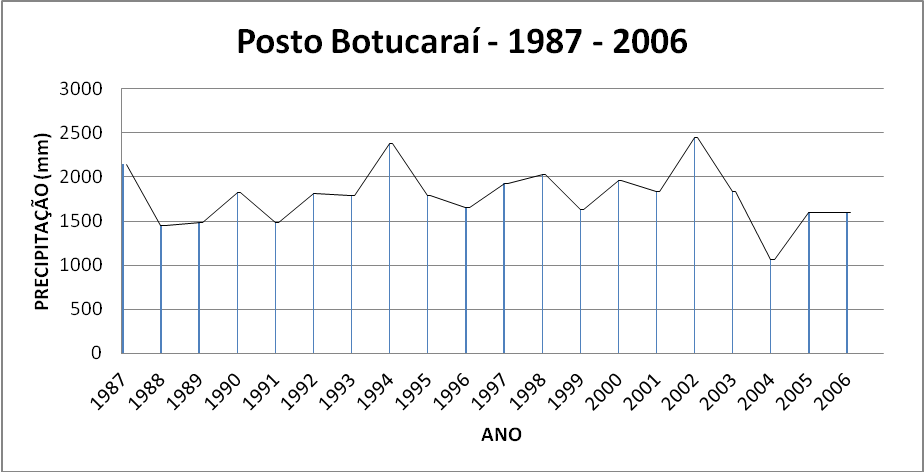 Metodologia – Dimensionamento da Captação
No local foi utilizado para captação uma área de telhado de 100 m².

É previsto o aumento da área de captação.
Metodologia – Demanda
Inferiu-se uma demanda de 200 L/dia, com base em relatos e experiência própria do morador do local, visando atender:

 Irrigação de horta orgânica;

Dessedentação de animais;

Limpezas em geral nas proximidades da residência;
Metodologia – Dimensionamento da Captação
NBR 15527: água de chuva – aproveitamento de coberturas em áreas urbanas para fins não potáveis – requisitos;

NBR 10844: Instalações prediais de águas pluviais;
Metodologia – Dimensionamento da Captação
Dimensionamento feito pensando em expansão da captação;
Fonte: Macintyre, 1996
Resultados – Volume de Reserva
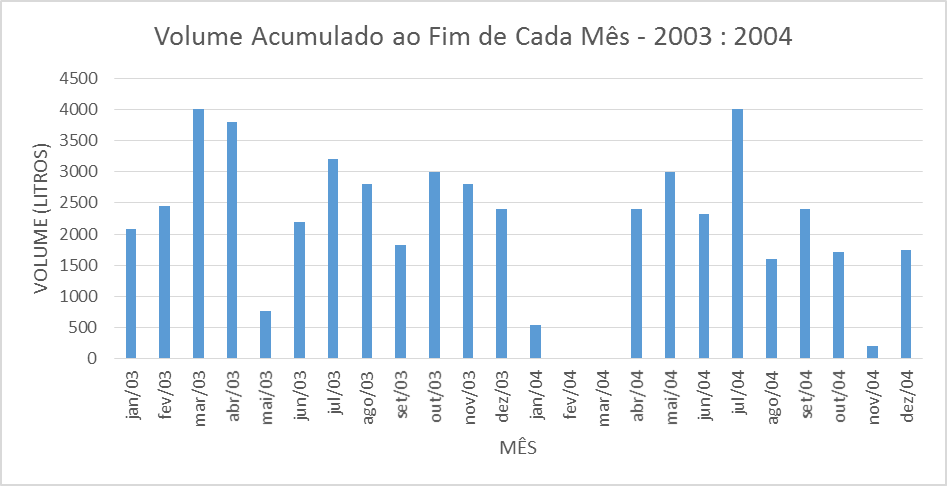 Resultados – Volume de Reserva
Um volume de reserva de 4 mil litros atenderia mais de 80% do tempo a demanda no pior cenário;

Foi utilizado o volume comercial de 5 mil litros;
Resultados – Instalação
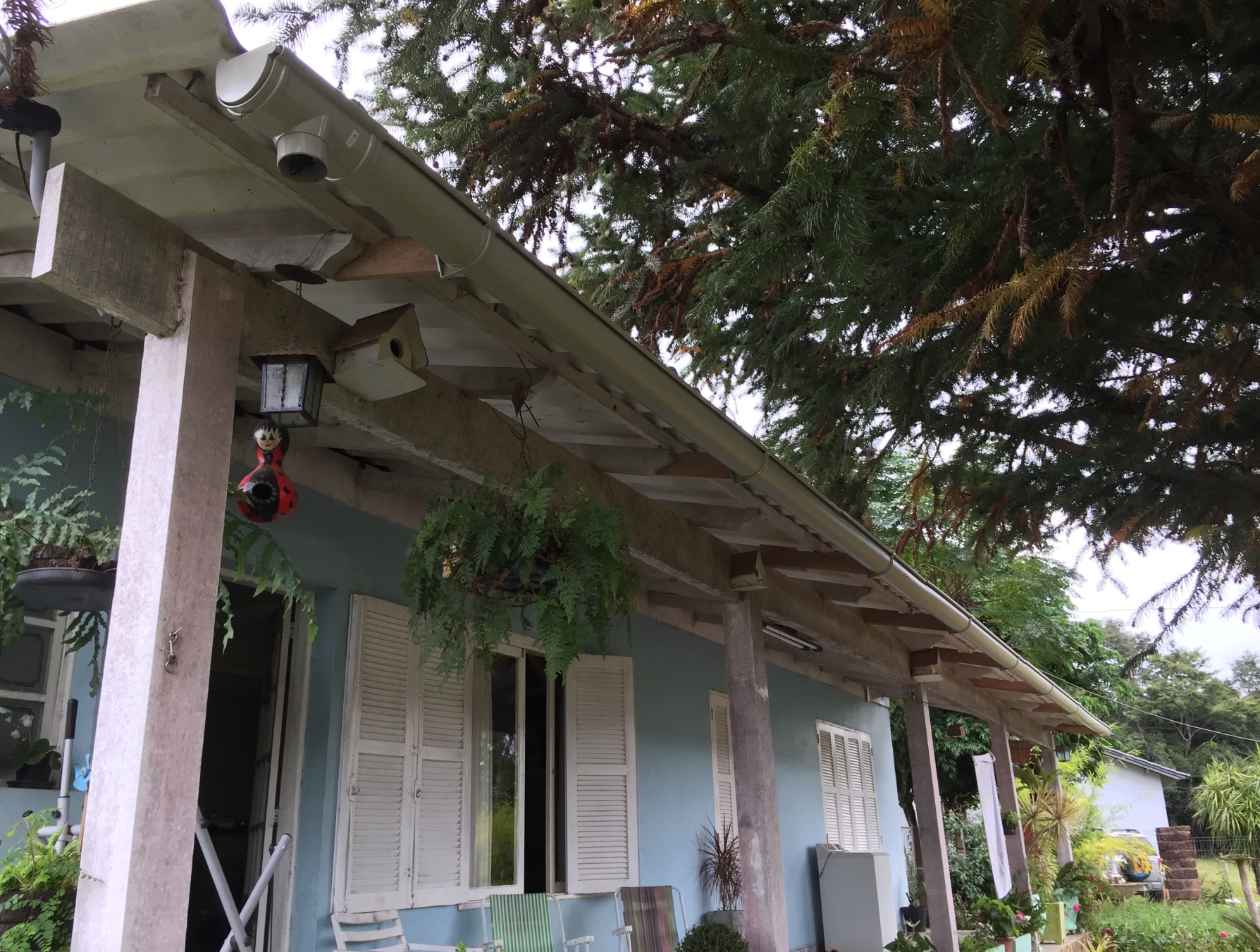 Resultados – Instalação
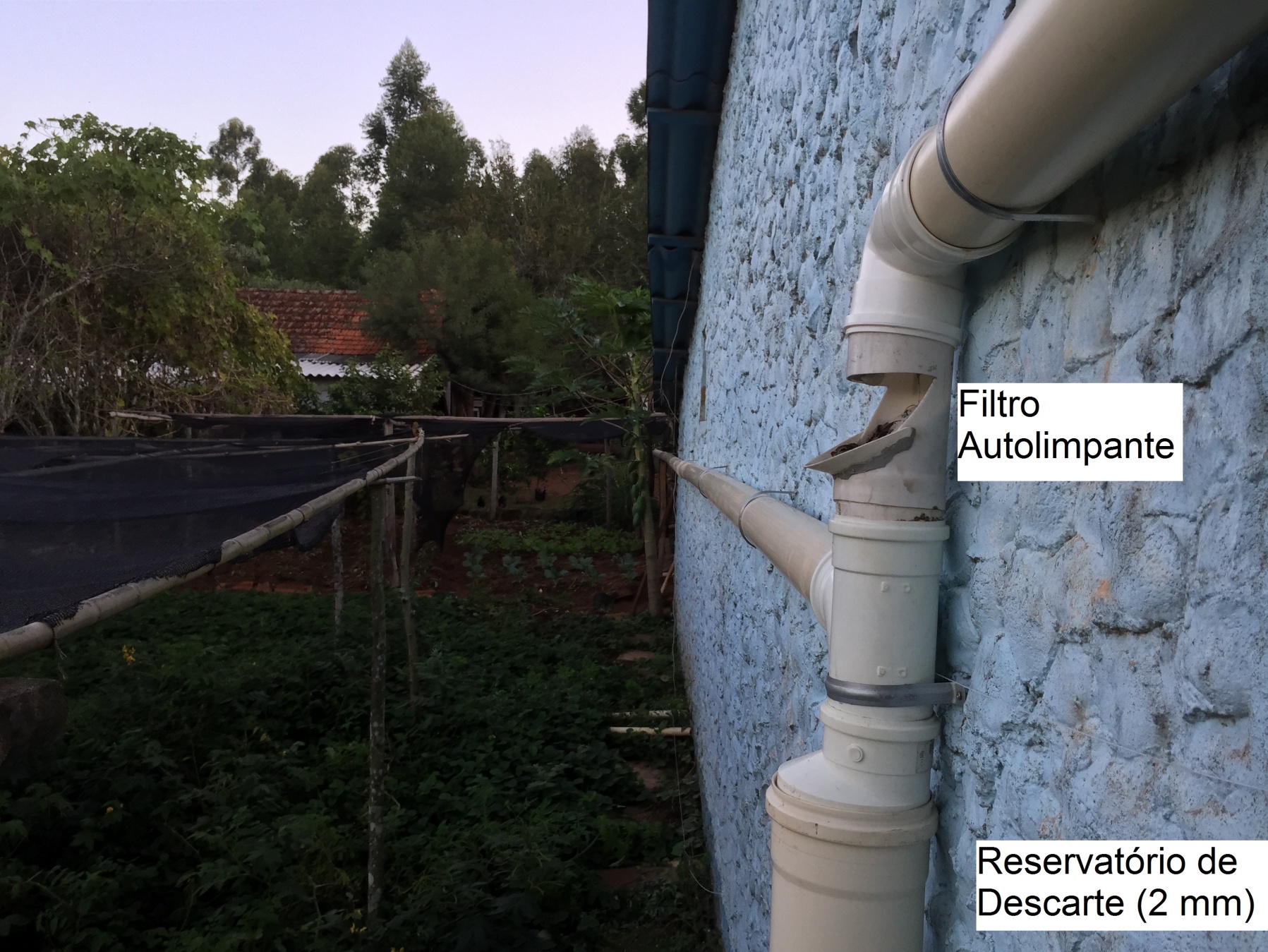 Resultados – Instalação
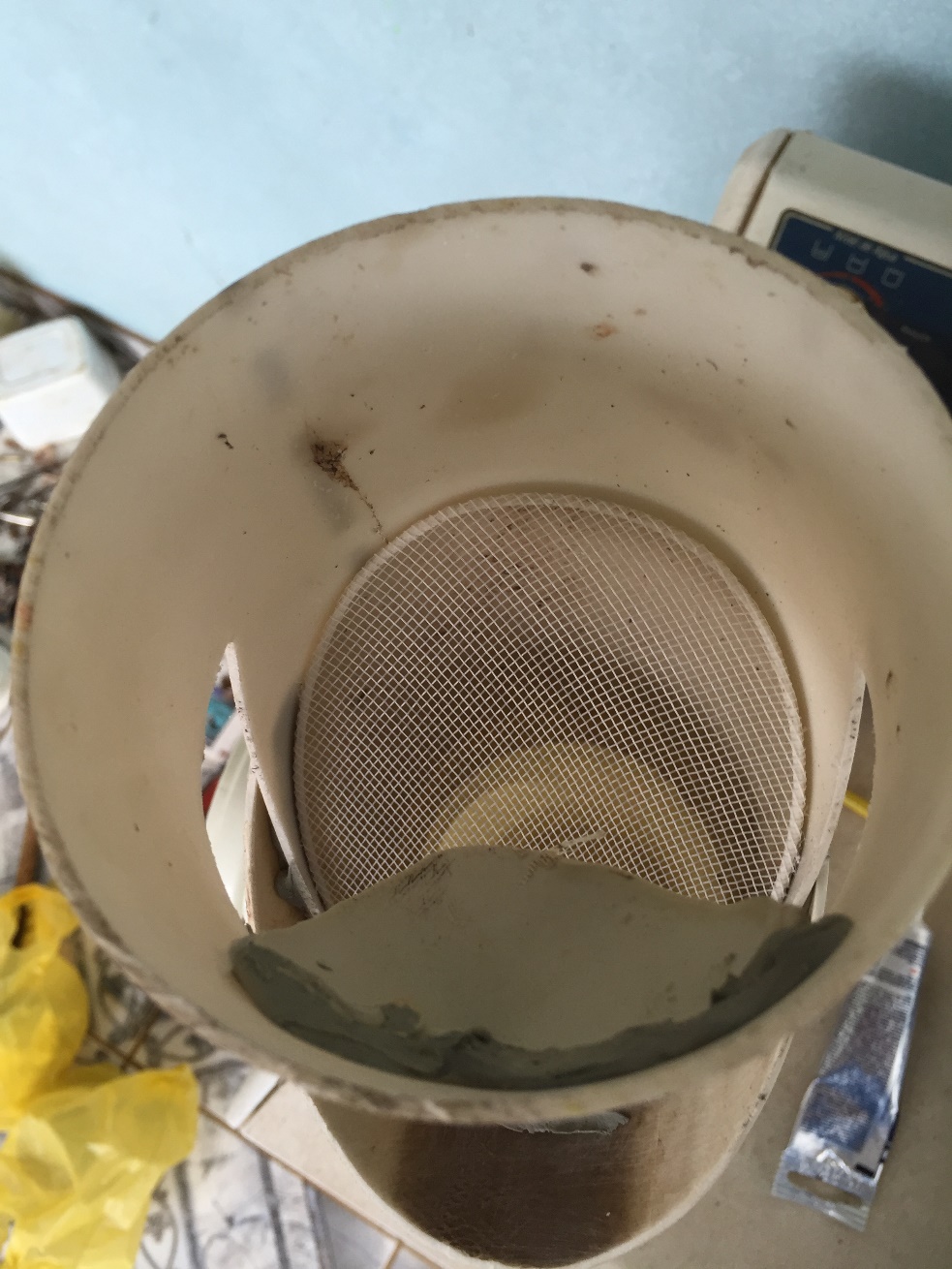 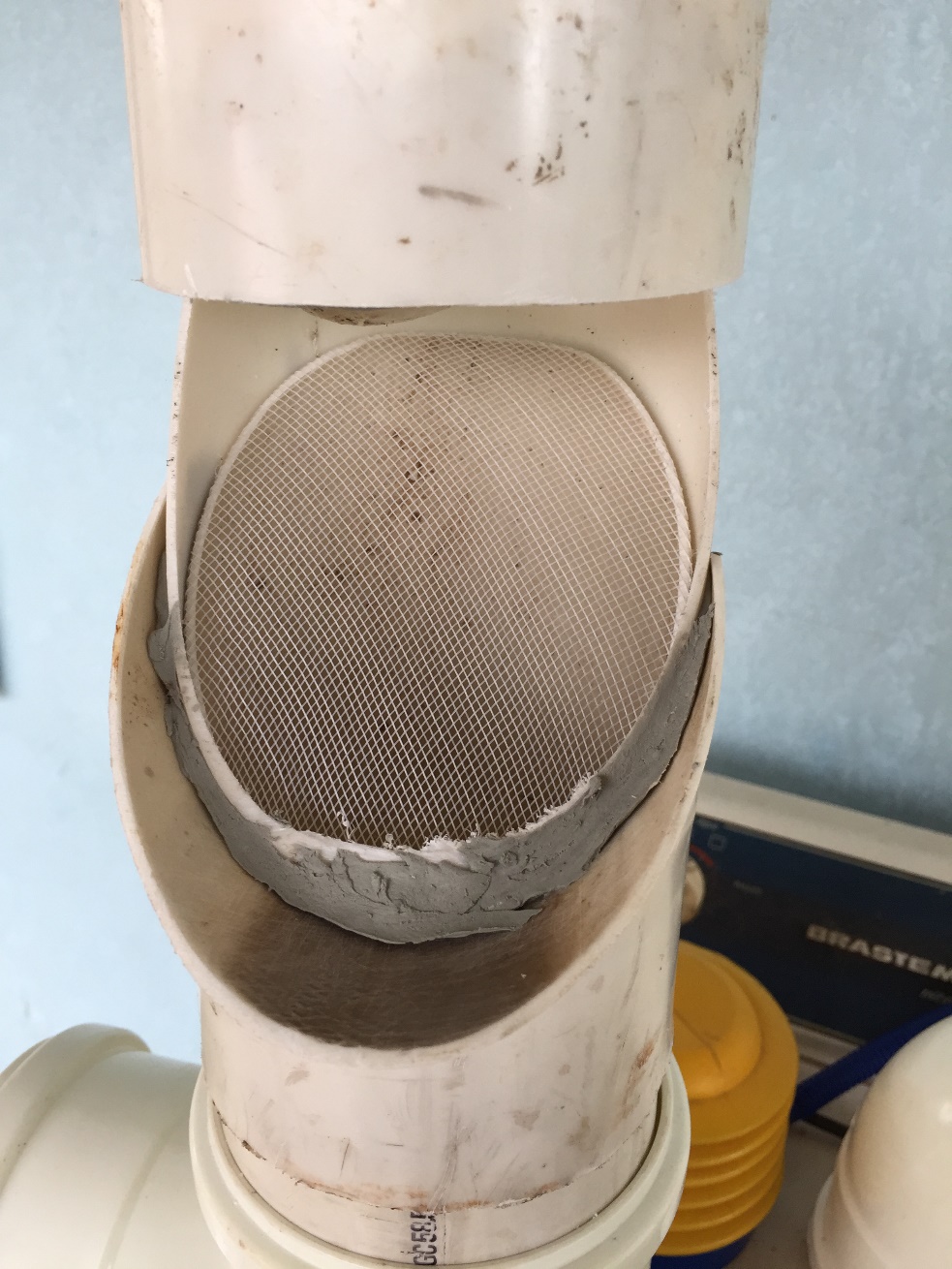 Resultados – Instalação
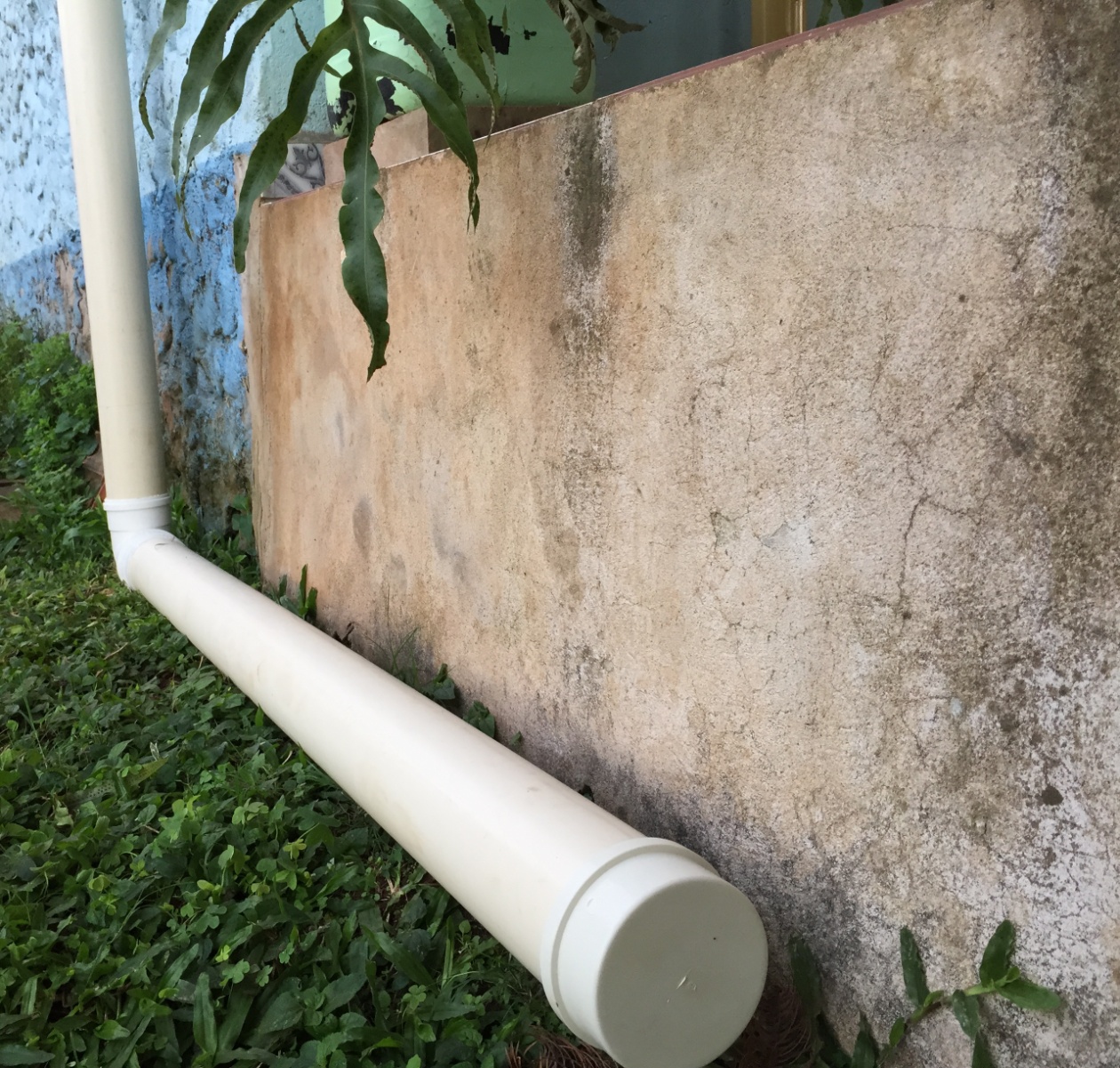 Resultados – Instalação
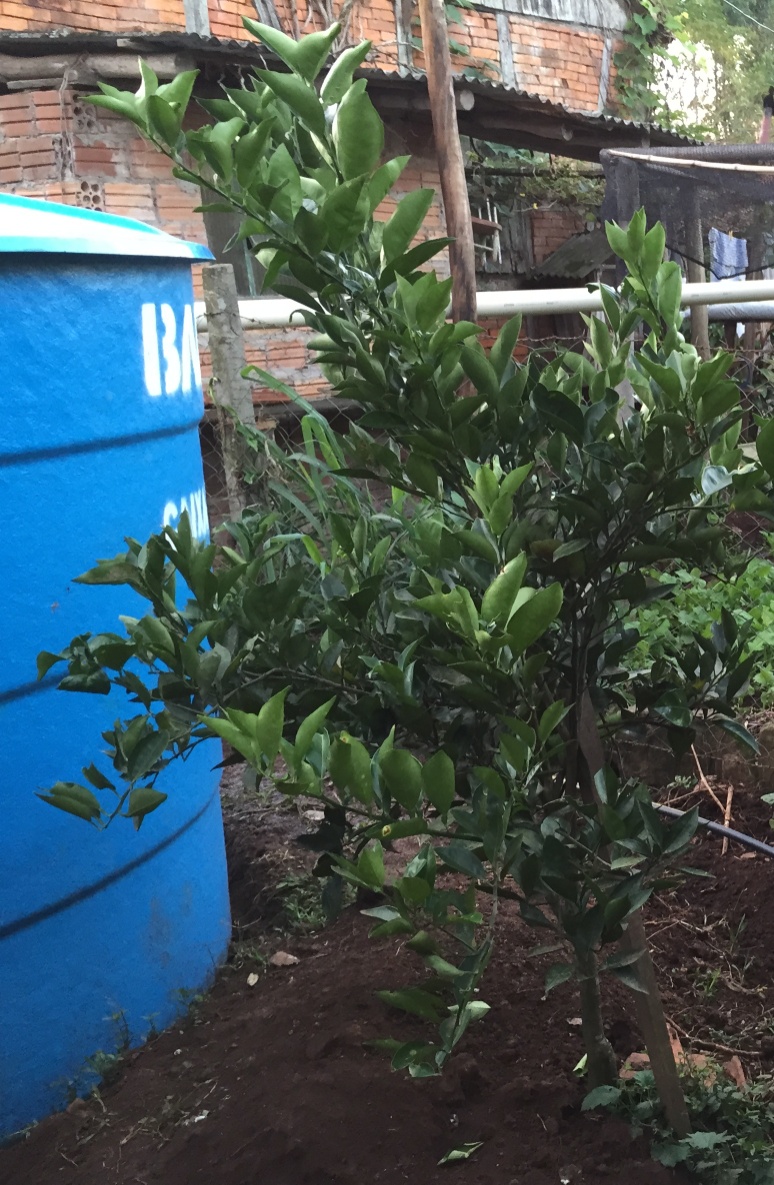 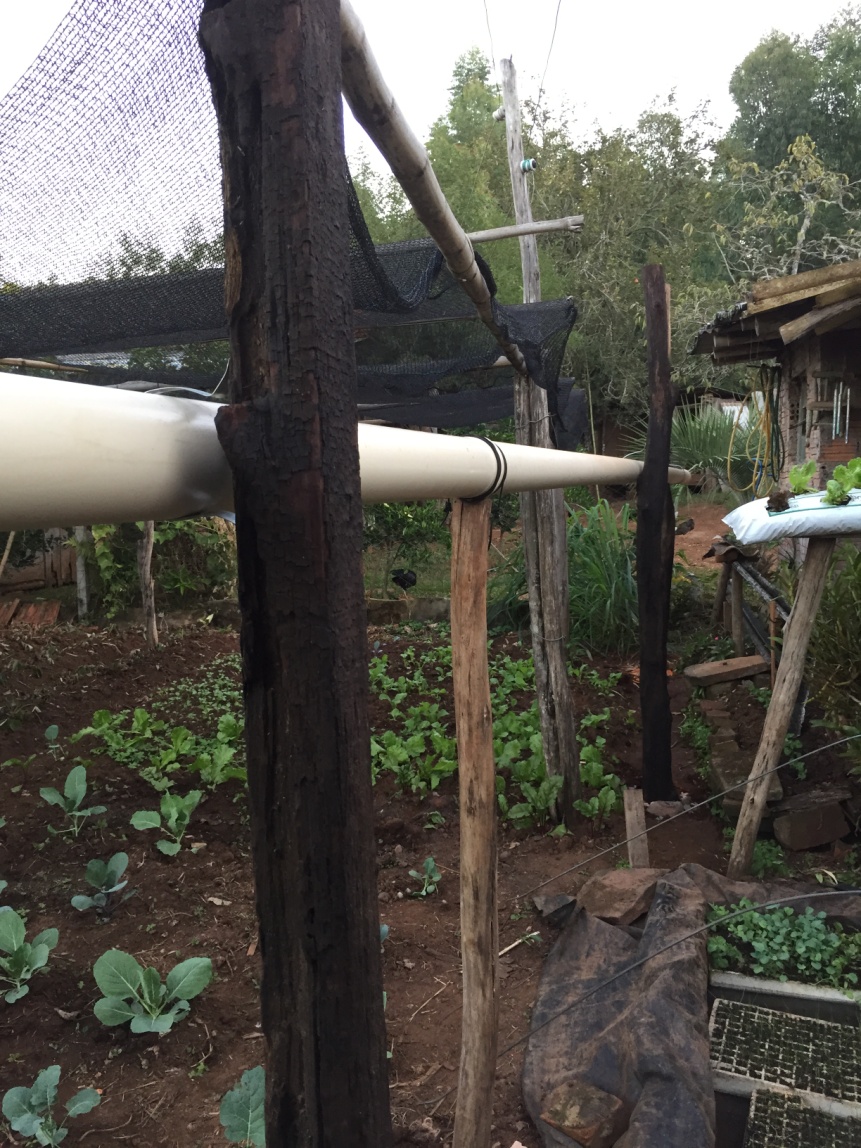 Resultados – Instalação
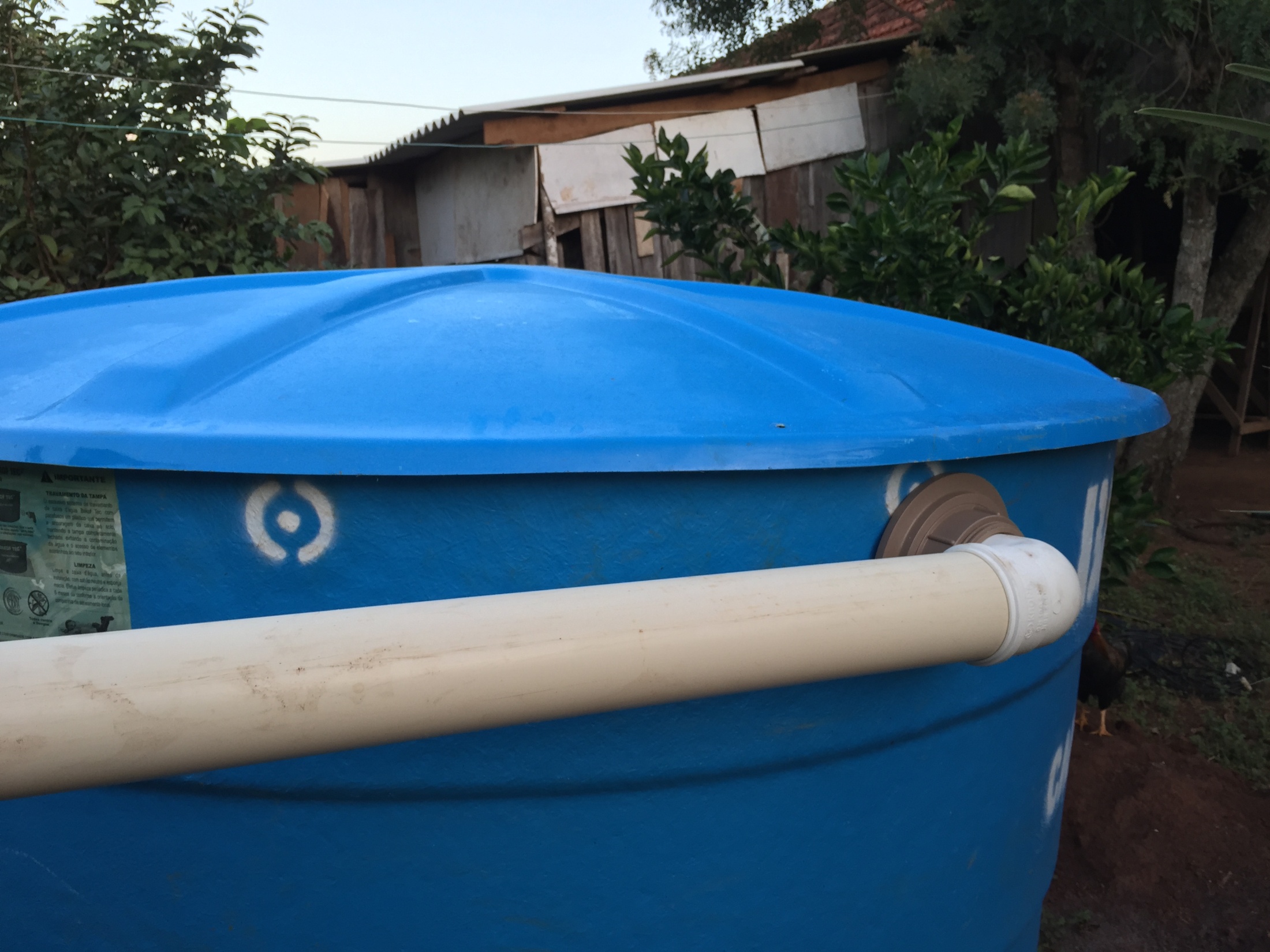 Resultados – Instalação Irrigação por Gotejamento
Equipe de Fiscalização
Equipe de Fiscalização
Alinhamento dos condutos
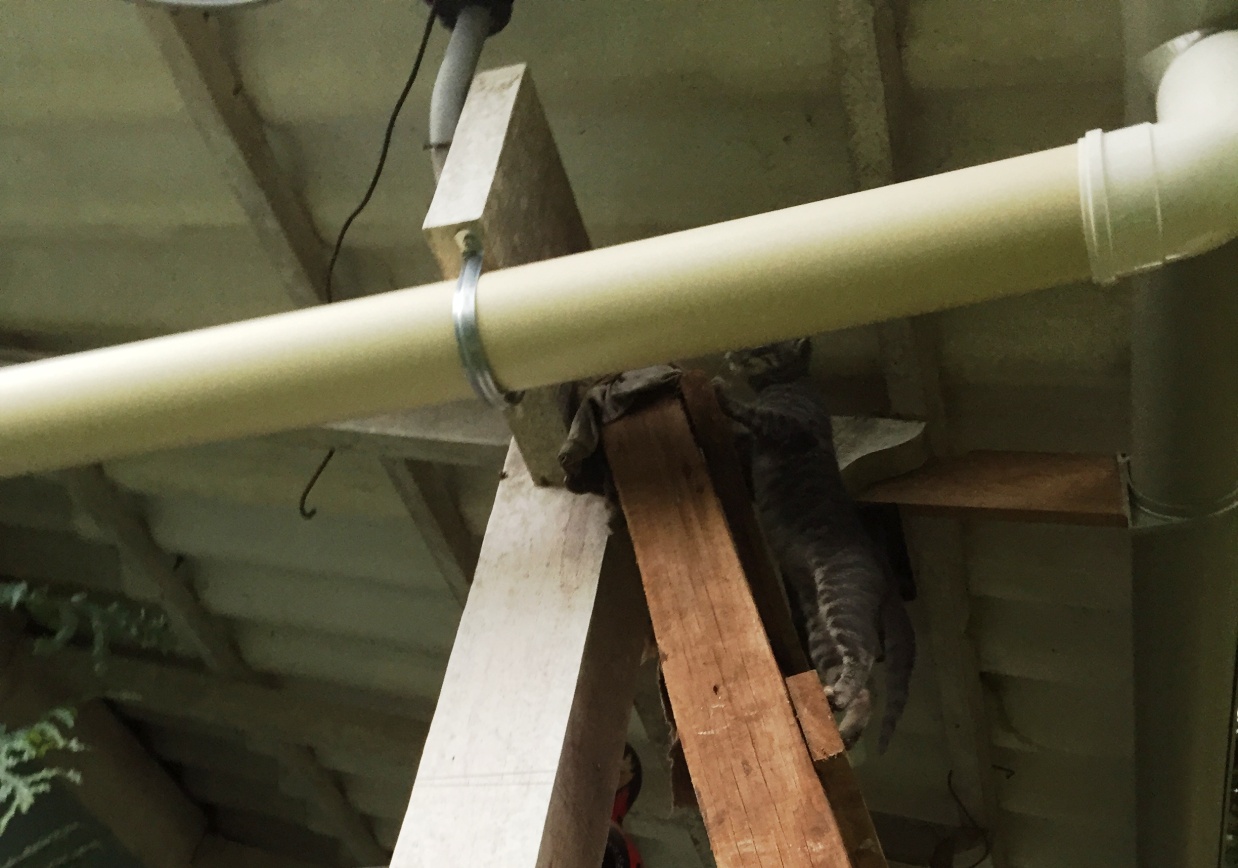 Equipe de Fiscalização
Alinhamento dos condutos
Fixação das calhas
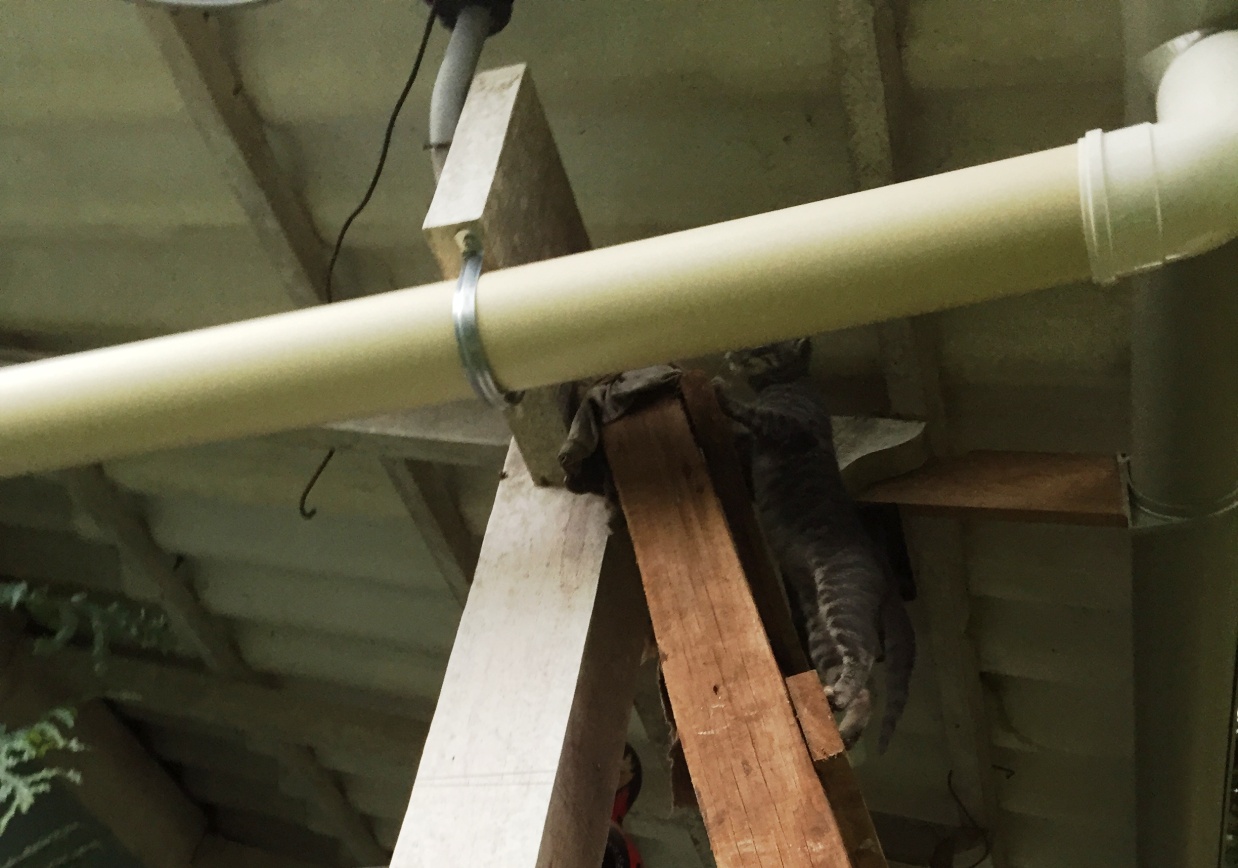 Equipe de Fiscalização
Execução das fundações
Alinhamento dos condutos
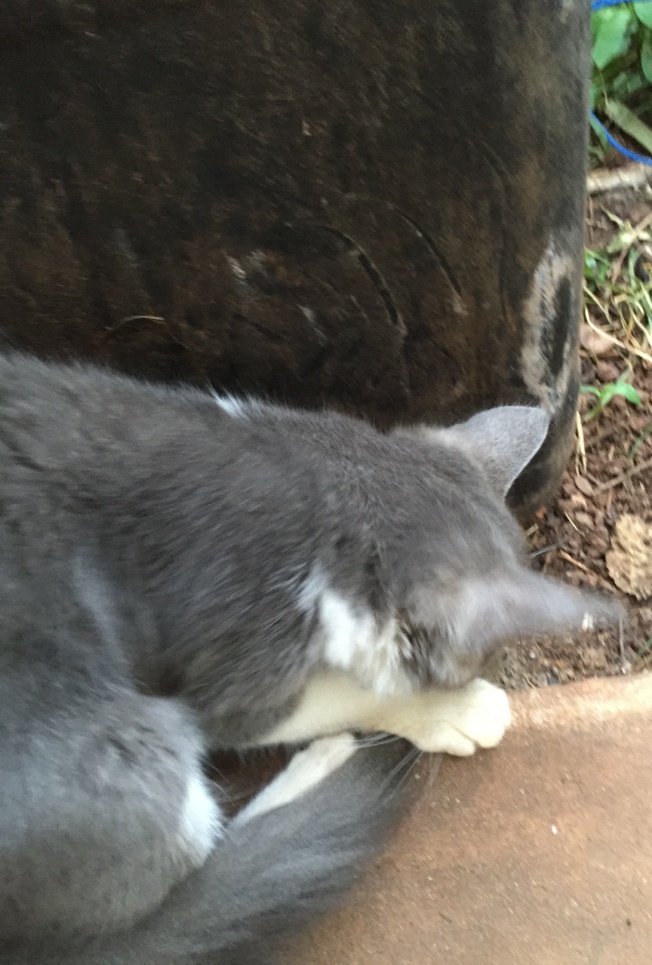 Fixação das calhas
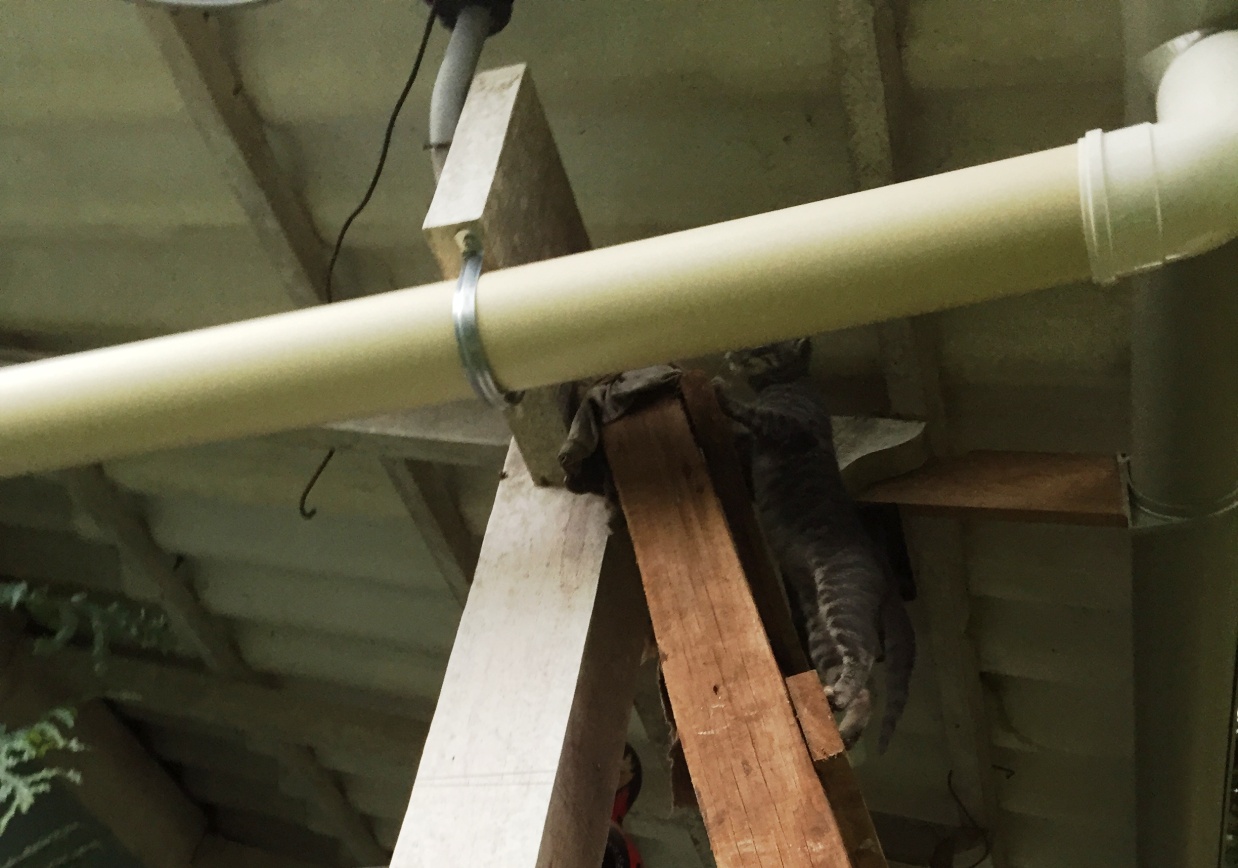 Conclusão - Custos
Conclusão - Custos
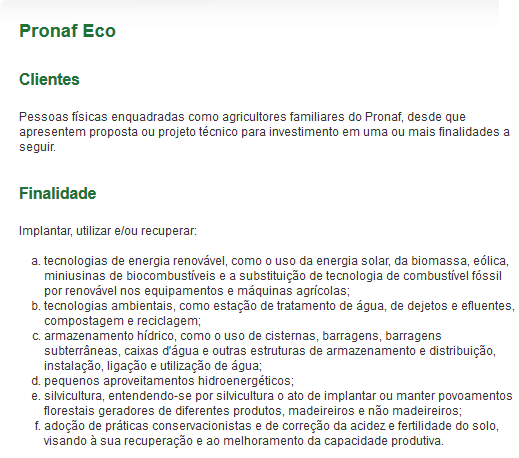 Conclusão - Custos
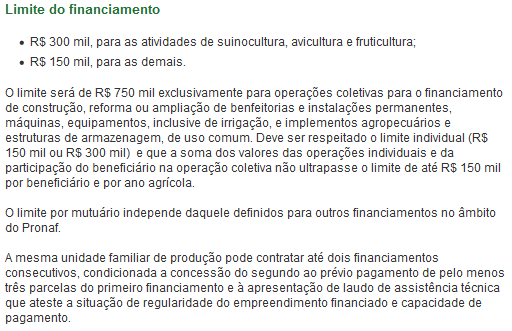 Conclusão – Próximos passos...
Análise da água captada;

 Estudo de possíveis medidas para adequá-la à irrigação, caso necessário;

Avaliar implantação de carneiro hidráulico;
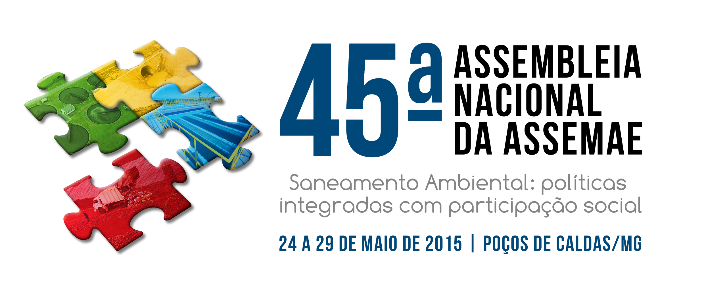 XIX Exposição de Experiências Municipais em Saneamento
De 24 a 29 de maio de 2015 – Poços de Caldas - MG
Obrigado
Dieter Wartchow
Marcio A. Nicknig
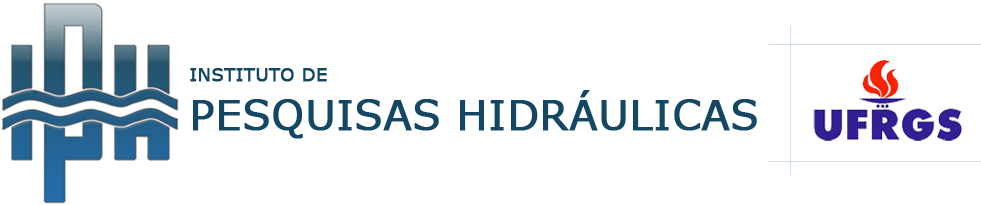